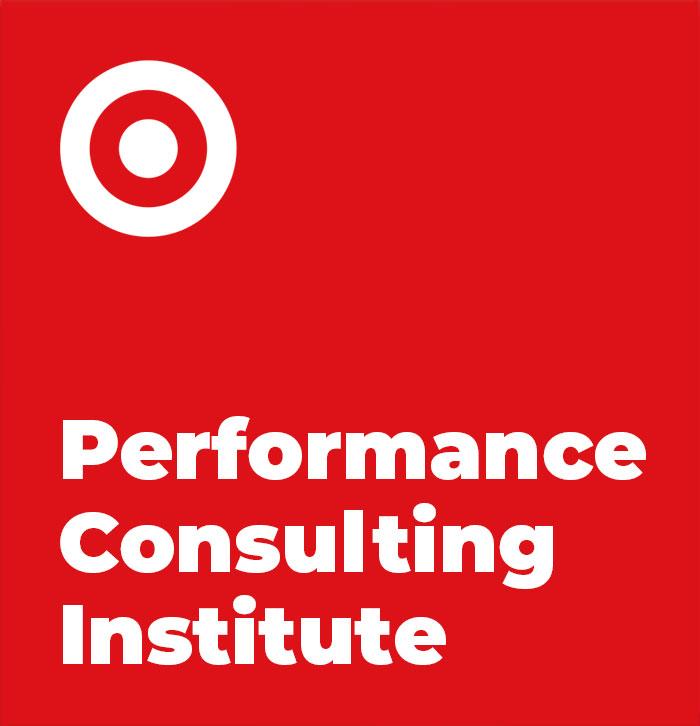 Business 
Partnering
POWERED BY PERFORMANCE CONSULTING
60%
Improved ROI of HR & Training Interventions
213%
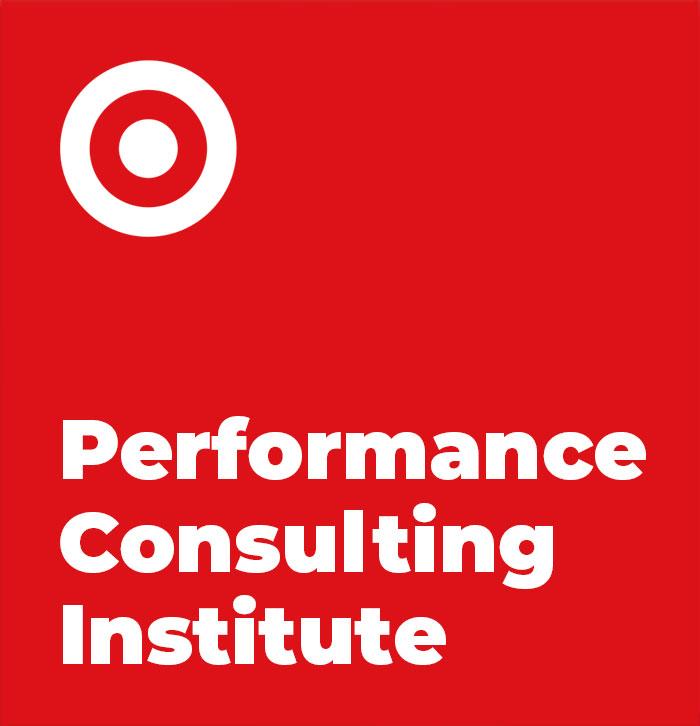 3 Step Agile
Performance Consulting
This document outlines our 3-step Agile Performance Consulting process, and provides you with templates to capture information for each stage of the process.
01
Gap Analysis
Desired outcome
Start with the end in mind by defining the desired outcome you’re looking for.
Current situation
The describe the current situation you’re trying to move from.
Why it matters
Solutions Design & Implementation
02
Causes of gap
Identify the underlying reasons there’s a gap in current and desired states.
Required solutions
Identify solutions that will help to bridge the gap, and which will add the most impact.
03
Test & Improve
Ensure the effectiveness of your solutions by quickly testing and measuring their impact, and refining as required.
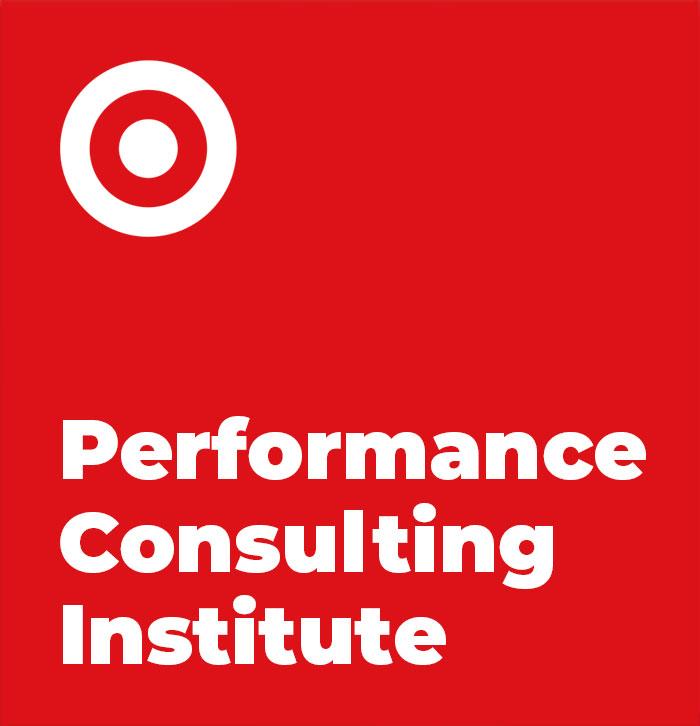 Project details
Project tite: Client:Key dates: Requirement: Describe the initial requirement, assumed cause of the need, and what the client expects to be delivered.
Current situation
Desired state
01
Describe what’s happening now, including the current capability, behaviours and attitude of those affected, and how this is translating into operational and business results.
Describe what success looks like for this project, including  the required capability, behaviours, attitude and performance of those affected, and how this will translate into operational and business results.
Gap Analysis
Why it matters
Describe the implications of not bridging the gap between current and desired states, including any specific and measurable consequences and who cares about those.
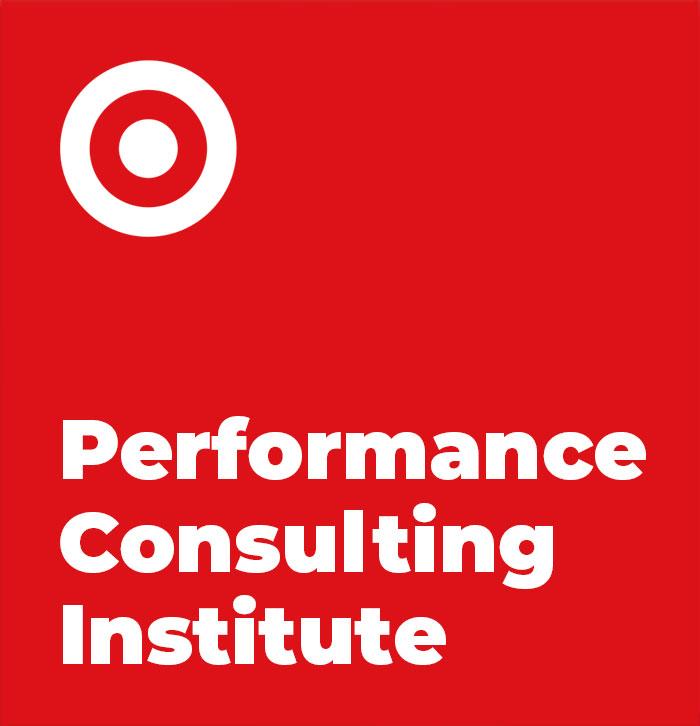 02
People & Capability
Describe who’s involved and what’s affecting their performance, for example:
The capability of the key players, and any shortfalls. 
The beliefs and values of those involved and how that affects their performance.
What is motivating current behaviours and performance, including any incentives.
Solutions Design
Systems / Processes
Describe the systems, tools, processes and any other environmental factors that affect the current performance.
Anything else…
Add anything else that’s affecting the performance gap.
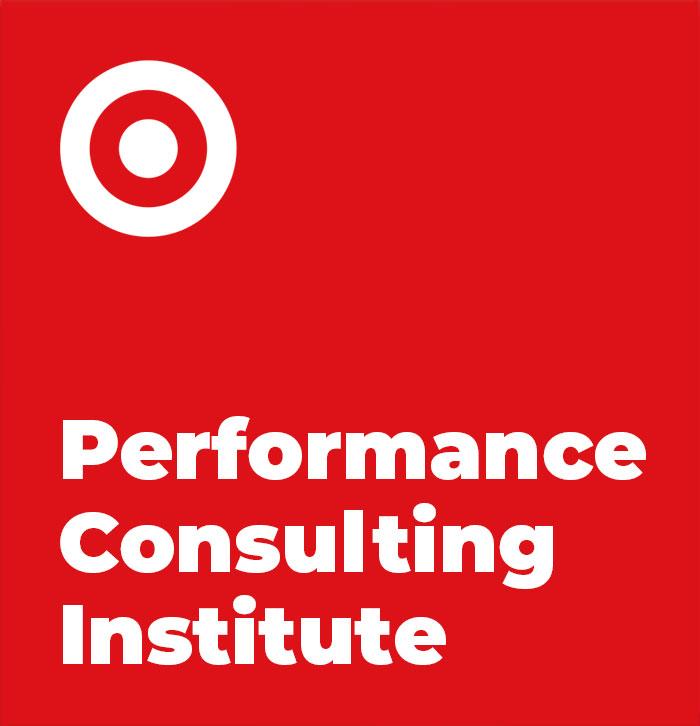 Brainstorm Solutions
02
Main cause 1
Possible Solutions
Cause 1…
List the main causes on the left and the possible solutions that can overcome each on the right.
Possible Solutions
Main cause 2
Cause 2…
List possible solutions…
Possible Solutions
Main cause 3
Cause 3…
List possible solutions…
Solutions Design
Possible Solutions
Main cause 4
Cause 4…
List possible solutions…
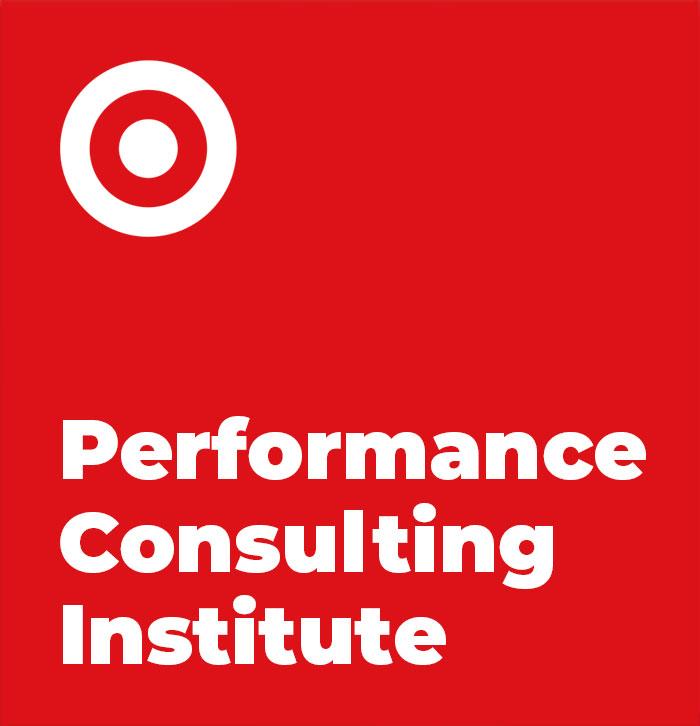 What could do
02
Solutions Design
What will do
List the most promising solutions you will work on.
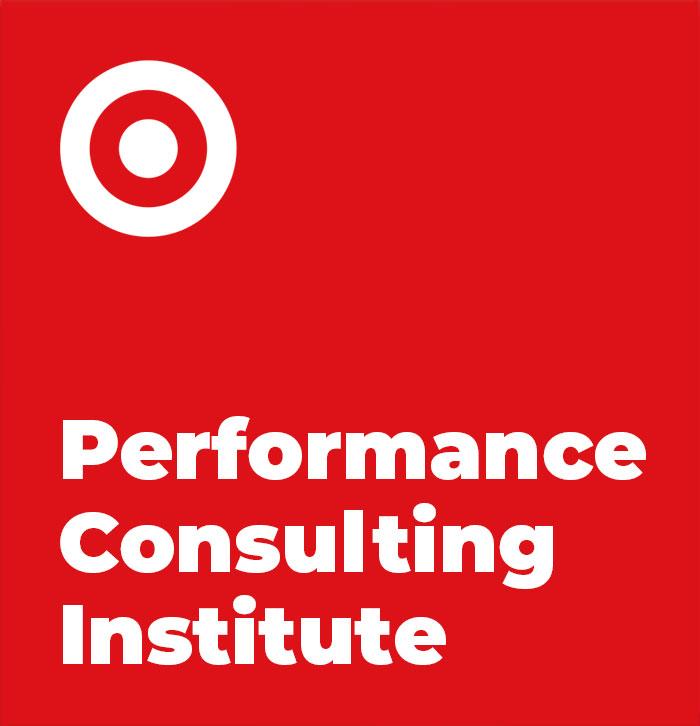 Test & Improve
03
Develop the MVP: Describe how you will test your ideas by creating Minimum Viable Products - a simple version of your solution that can be quickly developed and deployed to test its effectiveness. It should require minimal resources and time to launch.Plan Your Test: Define how you will evaluate the MVP(s), including what metrics or indicators will be used to measure success. This could involve performance improvements, user feedback, or other relevant data points. Decide on the test duration and the criteria for success.Implement and Monitor: Define how you will roll out the MVP(s) in a controlled environment/to a small test group, including who will be involved and how you will collect feedback through the test period.Analyse Results: Define how you will analyse the collected data to determine the MVP(s) effectiveness, if it met the success criteria and how you will use the insights gained from the test to refine your solution.
Test & Improve
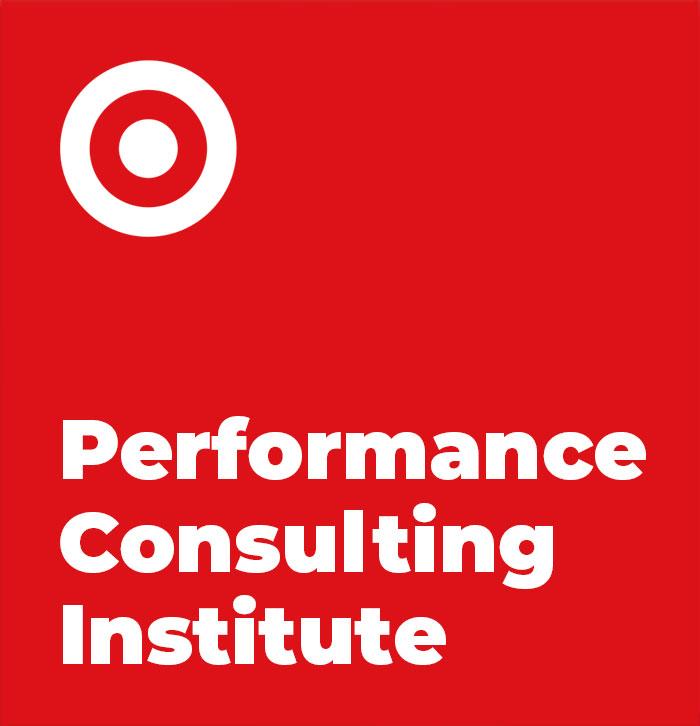 Evaluation criteria
03
1. Engagement & Reaction
2. Audience Behaviours
Describe how you will measure the target-audience engagement and reaction to the implemented solution.
Describe how you will measure the behaviour change with the target audience.
3. Audience Capability
4. Business Results
Describe how you will measure the capability of the target audience to behave to the required standards.
Describe how you will measure the shift in operational results.
Test & Improve